Львова Л.С. 2023
Львова Лариса Семеновна
руководитель Департамента методического обеспечения РДДМ «Движение Первых», кандидат педагогических наук
Институциональные характеристики ДОД
Не является уровневым образованием
Нет итоговой аттестации, нет ГИА
Нет документа об образовании
Не обязательное 
Не гарантируется финансированием из федерального бюджета, как общее образование
Предоставление ДОД – полномочия органов местного самоуправления или РОИВ
Муниципальные или региональные бюджеты
Львова Л.С. 2023
Львова Л.С. 2023
2. Органы государственной власти субъектов Российской Федерации имеют право на дополнительное финансовое обеспечение мероприятий по организации питания обучающихся в муниципальных образовательных организациях и обучающихся в частных общеобразовательных организациях по имеющим государственную аккредитацию основным общеобразовательным программам, а также предоставление государственной поддержки дополнительного образования детей, в том числе финансовое обеспечение предоставления дополнительного образования детей в муниципальных образовательных организациях и частных образовательных организациях, реализующих дополнительные общеобразовательные программы для детей.
Львова Л.С. 2023
Львова Л.С. 2023
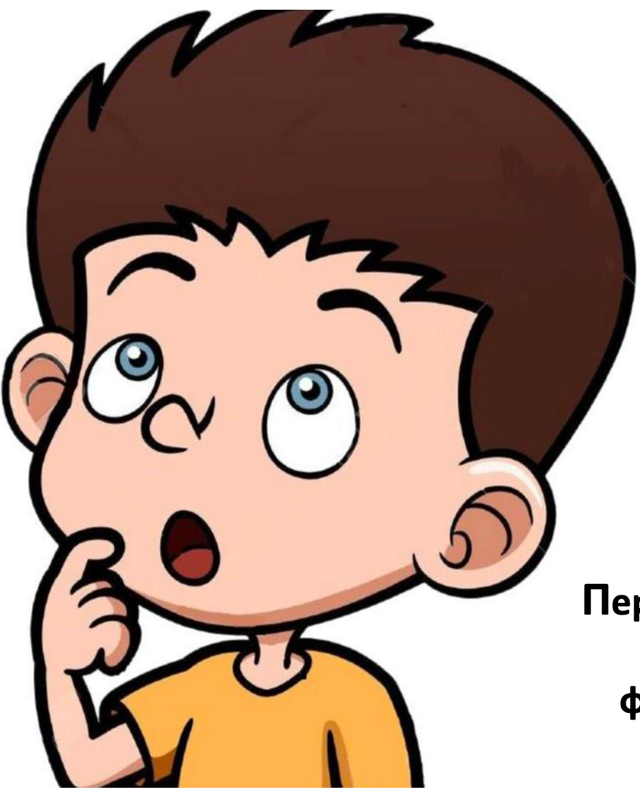 Дополнительное образование детей  – НЕ ОСТАТОЧНЫЙ КОМПОНЕНТ, а важнейший социальный институт
Львова Л.С. 2023
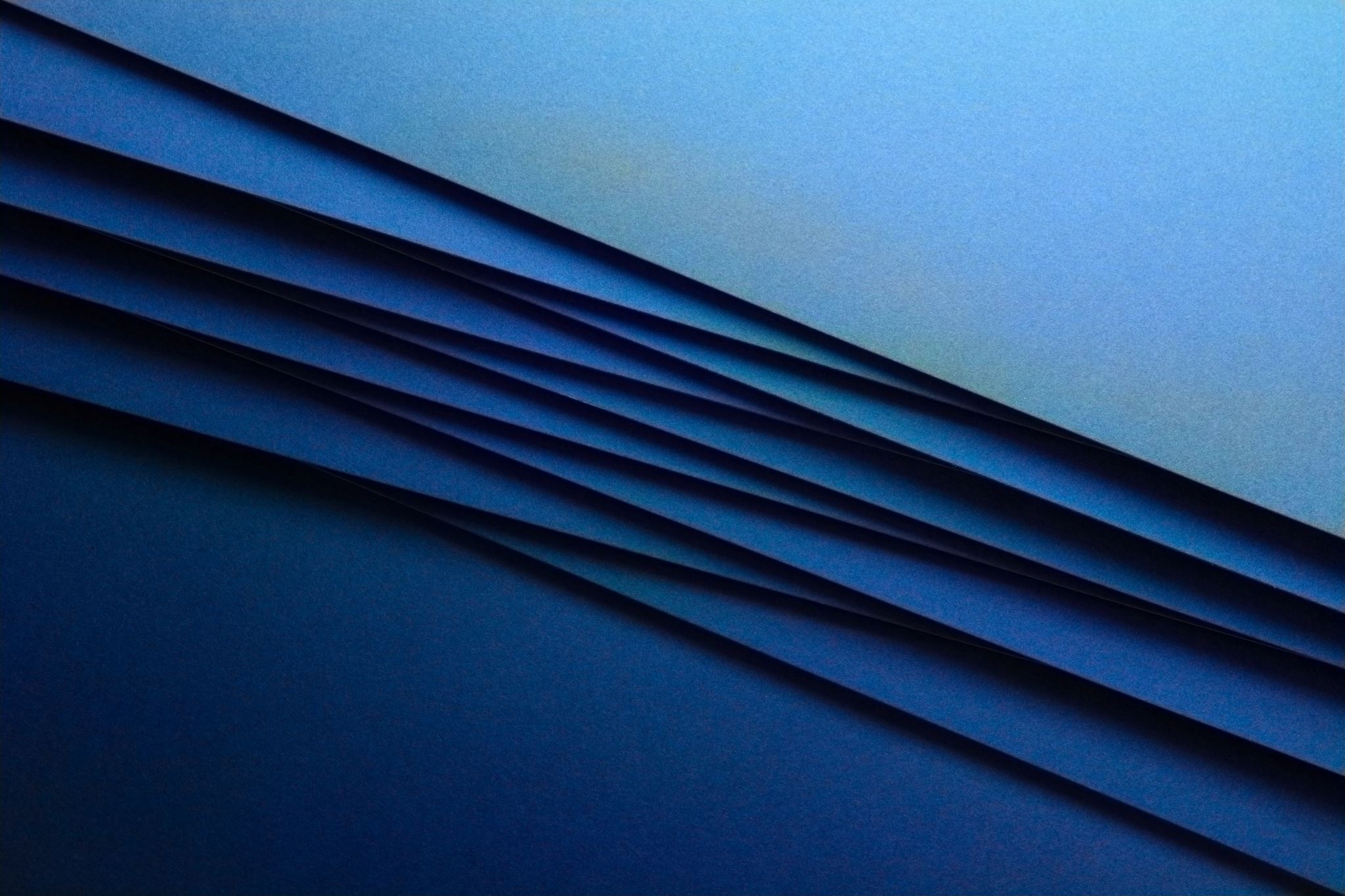 Образовательная программа - ДООП
Львова Л.С. 2023
ЧТО ОПРЕДЕЛЯЕТ ФУНКЦИОНИРОВАНИЕ ДОД ?
Львова Л.С. 2023
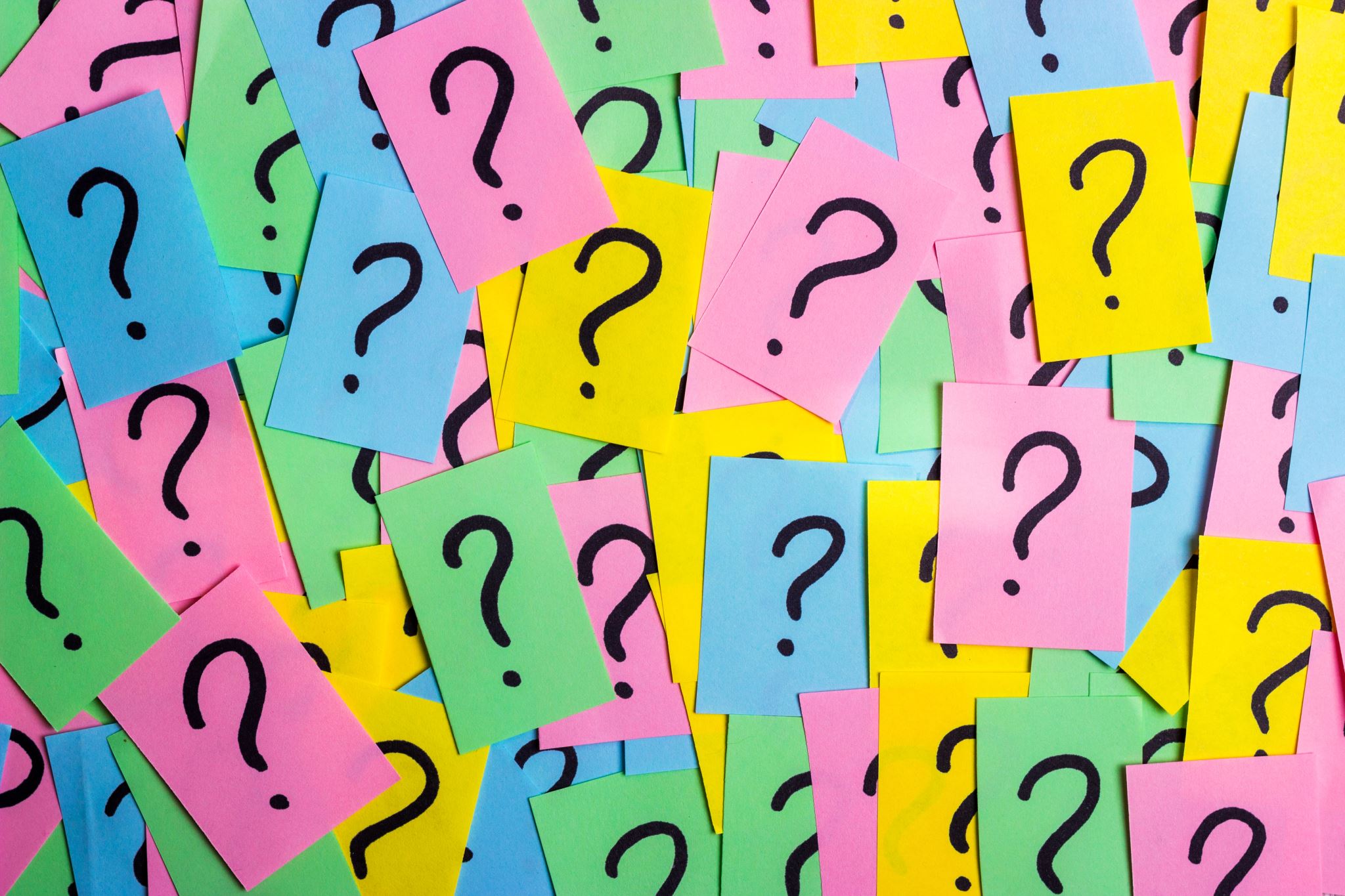 ЧТО ОПРЕДЕЛЯЕТ РАЗВИТИЕ
В СФЕРЕ ДОД
Львова Л.С. 2023
Распоряжение Правительства РФ от 31.03.2022 N 678-р<Об утверждении Концепции развития дополнительного образования детей и признании утратившим силу Распоряжения Правительства РФ от 04.09.2014 N 1726-р>(вместе с "Концепцией развития дополнительного образования детей до 2030 года")
https://cloud.consultant.ru/cloud/cgi/online.cgi?req=doc&ts=53lZcITUJUu0bQzm2&cacheid=75482251C78BBAE6BD7CA346BE7DD34F&mode=splus&rnd=VfEQ&base=LAW&n=413581&dst=1000000001#yG3bcIT2GlkYIfj5
Львова Л.С. 2023
Структура Концепции
I. Общие положения
II. Состояние и проблемы дополнительного образования детей
III. Цели и задачи развития дополнительного
образования детей
IV. Принципы государственной политики в сфере
дополнительного образования детей
V. Приоритеты обновления содержания и технологий
по направленностям дополнительного образования детей
VI. Ожидаемые результаты реализации Концепции
VII. Этапы реализации Концепции
VIII. Объем и источники финансирования мероприятий Концепции
Львова Л.С. 2023
Структура
Реализация Концепции будет осуществляться в 2 этапа:
I этап - 2022 - 2024 годы;
II этап - 2025 - 2030 годы.
Приложение к Концепции развития дополнительного образования детей до 2030 года
ЦЕЛЕВЫЕ ПОКАЗАТЕЛИ РЕАЛИЗАЦИИ КОНЦЕПЦИИ РАЗВИТИЯ ДОПОЛНИТЕЛЬНОГО ОБРАЗОВАНИЯ ДЕТЕЙ ДО 2030 ГОДА
ПЛАН МЕРОПРИЯТИЙ ПО РЕАЛИЗАЦИИ КОНЦЕПЦИИ РАЗВИТИЯ ДОПОЛНИТЕЛЬНОГО ОБРАЗОВАНИЯ ДЕТЕЙ ДО 2030 ГОДА, I ЭТАП (2022 - 2024 ГОДЫ)
Львова Л.С. 2023
ПРОБЛЕМЫ, ВЫЯВЛЕННЫЕ В ХОДЕ ИСПОЛНЕНИЯ КОНЦЕПЦИИ РАЗВИТИЯ ДОПОЛНИТЕЛЬНОГО ОБРАЗОВАНИЯ ДЕТЕЙ 2015 – 2020 гг.
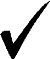 Недостаточное кадровое обеспечение системы ДОД
Несоответствие темпа обновления материально-технической базы, содержания и методов обучения дополнительного образования детей темпам развития науки, техники, культуры, спорта, экономики, технологий и социальной сферы
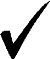 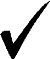 Неразвитость механизмов учета индивидуальных возможностей и потребностей ребенка
Неэффективное использование потенциала ДОД  в формировании у обучающихся функциональной грамотности и компетентностей эмоционального, физического, интеллектуального развития
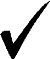 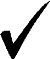 Недостаточный вклад ДОД в профилактику и преодоление школьной неуспешности
Недостаточная эффективность межведомственного и межуровневого взаимодействия при формировании региональных систем развития ДОД
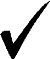 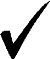 Сокращение сети организаций ДОД
Ограниченная доступность инфраструктуры ДОД для различных категорий детей
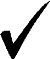 Обособленность ДОД от общего и профессионального образования, низкий уровень вовлеченности профессиональных ОО и организаций высшего образования  реализацию программ ДОД
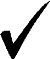 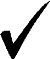 Недостаточное использование потенциала организаций негосударственного сектора для развития ДОД
Цели и целевые показатели
Львова Л.С. 2023
Львова Л.С. 2023
Львова Л.С. 2023
Свободное содержание программ
Отсутствие ФГОС и ФГТ
Направленность 
Профиль содержания программы
Виды деятельности детей
Соотношение учебного времени и организация деятельности детей по освоению программы
Проектная деятельность детей
Творческая деятельность детей
Львова Л.С. 2023
Характеристики ДОД в категориях развития
Львова Л.С. 2023
Львова Л.С. 2023
Нормативно-правовая база ЦМ
Львова Л.С. 2023
Целевая модель: трансформация управления ДОД
Львова Л.С. 2023
1. создание и обеспечение функционирования эффективной структуры управления региональной системой дополнительного образования детей (в том числе регионального модельного центра дополнительного образования детей, муниципальных опорных центров дополнительного образования детей, межведомственного совета по внедрению и реализации Целевой модели развития региональных систем дополнительного образования детей), к концу 2021 года – в 72 субъектах Российской Федерации; обеспечивающей рациональное использование инфраструктурных, материально-технических и кадровых ресурсов системы образования, результативное межведомственное и межуровневое взаимодействие в рамках развития региональной системы дополнительного образования детей;
 2. формирование и распространение организационно-финансовых  механизмов в системе дополнительного образования детей, направленных на повышение качества дополнительного образования детей, а также равный доступ детей к обучению по дополнительным общеобразовательным программам с учетом различных образовательных потребностей и возможностей детей; 
3. формирование современной системы сопровождения, развития и совершенствования профессионального мастерства педагогических и управленческих кадров сферы дополнительного образования детей и специалистов-практиков из реального сектора экономики, студентов и аспирантов; 
4. переход полностью на персонифицированный учет детей, занимающихся по дополнительным общеобразовательным программам, через системы региональных навигаторов по дополнительным общеобразовательным программам; 
5. наполнение региональных навигаторов сведениями об услугах в сфере дополнительного образования детей и их поставщиках для обеспечения их свободного выбора потребителями услуг (детьми или их семьям).
Достижение результата НПО «Внедрена и функционирует Целевая модель развития региональных систем дополнительного образования детей - 85 субъектов РФ - 31.12.2024 г.» включает достижение следующих показателей
Львова Л.С. 2023
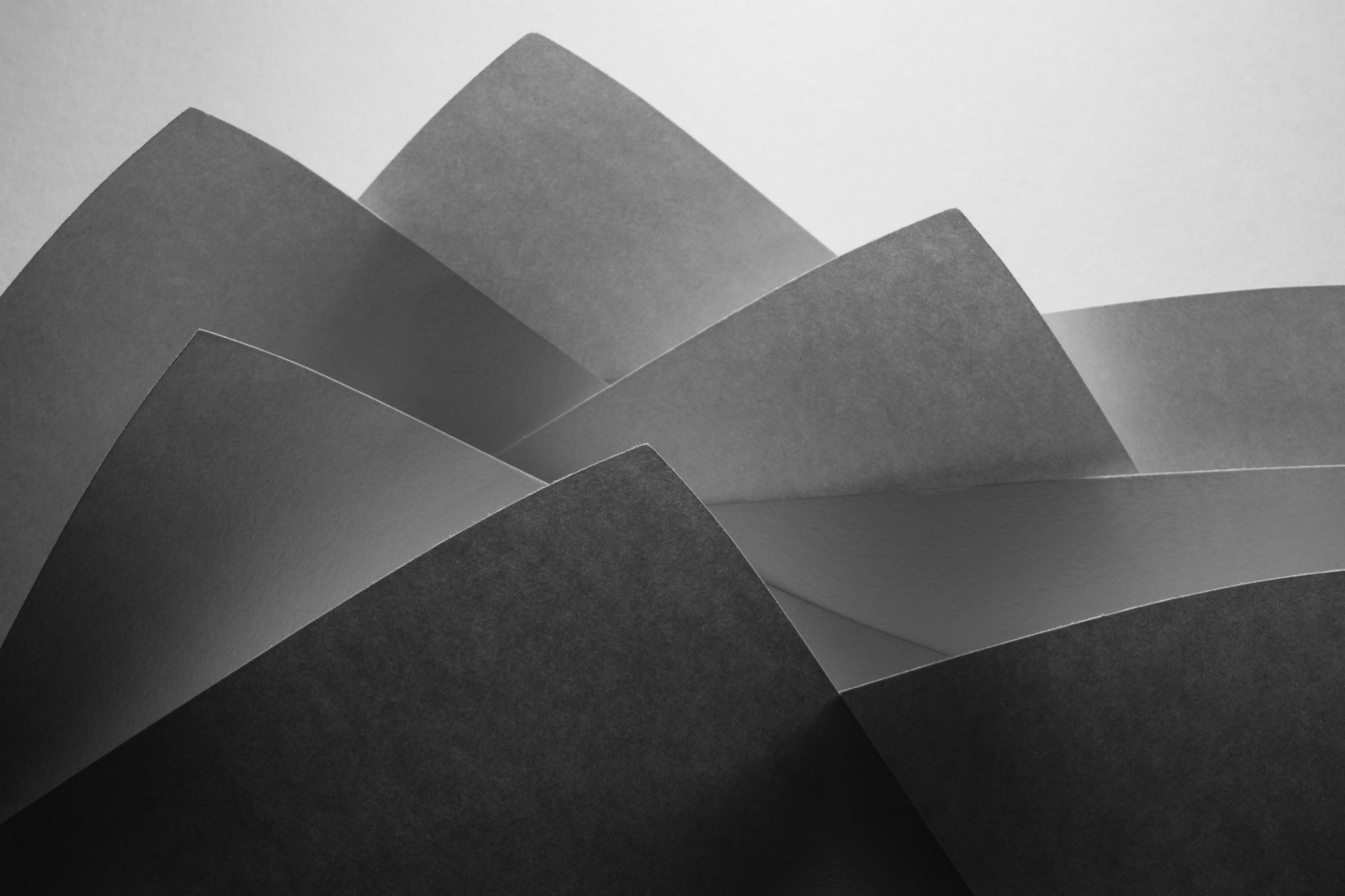 Новая институциональная структура управления ДОД  на уровне региона
Львова Л.С. 2023
Результаты исследования
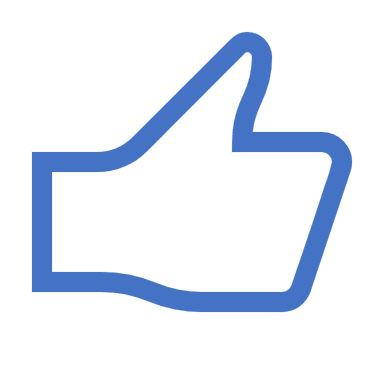 Опрос директоров ДОД и педагогов ДОД
Львова Л.С. 2023
Навигатор. Частота использования
Львова Л.С. 2023
Осведомленность о финансировании программы ДОД
Львова Л.С. 2023
Как узнают о программах дети и родители? (один ответ)
Львова Л.С. 2023
Проведение семинаров для педагогов. Повышение квалификации
Львова Л.С. 2023
Программы ДОД
Львова Л.С. 2023
Обучение детей с ОВЗ
Львова Л.С. 2023
Каникулярные программы ДОД
Львова Л.С. 2023
Востребованность программ по длительности
Львова Л.С. 2023
Изменения в работе организации
Львова Л.С. 2023
Характер изменений (множественный выбор)
Львова Л.С. 2023